SNMP
http://en.wikipedia.org/wiki/SNMP
SNMP
Simple Network Management Protocol
WHAT IS IT?
SNMP
Simple Network Management Protocol
Part of the internet protocol suite
Defined by the Internet Engineering Task Force (IETF)
Used by network management systems
Monitor network-attached devices for conditions that warrant administrative attention
Manage said systems
SNMP
Consists of a set of standards for network management
Application Layer protocol
Database schema
Set of data objects
SNMP
SNMP exposes data
Variables on the managed systems
Describe the system configuration
Variables can be queried by managing applications
Sometimes set
OVERVIEW AND BASIC CONCEPTS
Overview and basic concepts
Typical SNMP environment:
Large number of systems to be managed
One or more systems manage them
An agent :
Software component
Runs on each managed system
Reports information via SNMP to the managing systems
Overview and basic concepts
SNMP agents reports data of interest on the managed systems
Variables such as:
"free memory"
"system name"
"number of running processes"
"default route"
"number of pages printed"
etc.
Overview and basic concepts
Managing systems can retrieve the information through protocol operations
GET
GETNEXT
GETBULK
Agents can send data without being asked using protocol operations
TRAP
INFORM
Overview and basic concepts
Management systems can
Send configuration updates
Send controlling requests
Uses the SET protocol operation to actively manage a system
Overview and basic concepts
Configuration and control operations:
Only used when changes are needed to the network infrastructure 
Monitoring operations:
Usually performed on a regular basis
Overview and basic concepts
Variables accessible via SNMP are organized in hierarchies
Management Information Bases (MIBs)
Contains the hierarchies and other metadata describing each variable’s
type
description
MANAGEMENT INFORMATION BASES
MIBs
Management Information Bases
SNMP itself does not define which information a managed system should offer
e.g. variables
SNMP uses an extensible design
Available information defined by management information bases 
MIBs
Management Information Bases
MIBs describe the structure of the management data of a device subsystem
Use a hierarchical namespace containing object identifiers
OID
Each OID identifies a variable that can be read or set via SNMP
MIBs use a notation defined by ASN.1
Management Information Bases
MIB hierarchy can be depicted as:
A tree with a nameless root
Levels which are assigned by different organizations
Top-level MIB OIDs belong to different standards organizations
Mid-level object IDs are allocated by associated organizations
Management Information Bases
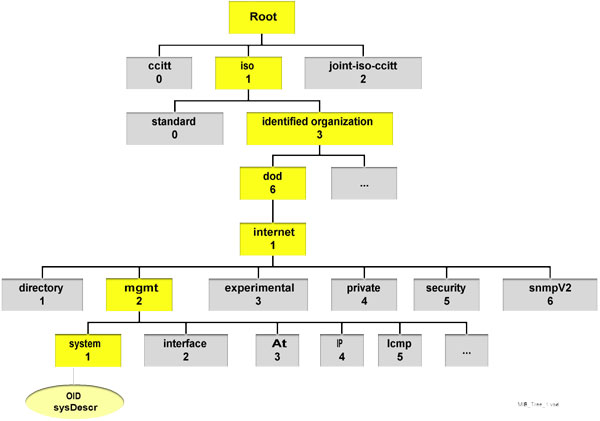 Management Information Bases
Model permits management across all layers of the OSI reference model
Can extend into applications 
databases
email
Java EE reference model
Etc.
MIBs can be defined for area-specific information and operations
Management Information Bases
A managed object1 is one of any number of specific characteristics of a managed device
Managed objects comprise one or more object instances which are essentially variables
Identified by their OIDs
1sometimes called an MIB object, an object, or a MIB
Management Information Bases
Two types of managed objects exist:
Scalar objects
Define a single object instance
Tabular objects 
Define multiple related object instances
Grouped in MIB tables
Management Information Bases
Example of a managed object
atInput
a scalar object that contains a single object instance
An integer value
Indicates the total number of input AppleTalk packets on a router interface
Object identifier (or object ID or OID)
Uniquely identifies a managed object in the MIB hierarchy
SNMP ARCHITECTURE
SNMP architecture
SNMP framework consists of
Master agents
Subagents
Management stations
SNMP Agents:
Managed devices can be any type of device including, but not limited to:
Routers and access servers
Switches and bridges
Hubs
IP telephones
Computer hosts
Printers
Key elements:
Has a CPU
Has networking
Master agent
Software running on an SNMP-capable network component
For example a router	
Responds to SNMP requests from the management station
Acts as a:
Server in client-server architecture terminology 
Daemon in operating system terminology
Relies on subagents to provide information about the management of specific functionality
Can also be referred to as managed objects
Subagent
A piece of software running on an SNMP-capable network component
Implements the information and management functionality defined by a specific MIB of a specific subsystem
For example the Ethernet link layer
Subagent
Some capabilities of the subagent are:
Gathering information from managed objects 
Configuring parameters of the managed objects 
Responding to managers' requests 
Generating alarms or traps
Management station
Manager or management station 
Final component in the SNMP architecture
Functions as the equivalent of a client in the client-server architecture
Issues requests for management operations
On behalf of a administrator or application
Receives traps from agents
Odd note for SNMP
Many servers
Each agent is a server
Most of the components are managed network  devices
Few clients
Management stations are clients
Few management station
Vulnerability Assessment and System Assurance
SNMP Basics
SNMP – Simple Network Management Protocol (V1/V2/V3)
Uses ASN.1 notation
udp port 161 – SNMP get/sets
udp port 162 – SNMP traps

MIB 	– Management Information Base (it’s not a database, more of a mapping file)
OID 	– Object Identifier (Tells where in the Object Tree the value is located, I.E. 	1.3.6.1.2.1.1.1 = iso.org.dod.internet.mgmt.mib-2.system.sysDescr))

snmpget 	– getting the MIB Value
snmpwalk 	– getting all of the MIB Values from a point in the tree
snmpset 	– setting a MIB value
snmptrap 	– Sending an alert to a SNMP trap daemon

SNMP V1 is still the most commonly deployed version
Enumerating System using SNMP
SNMP is supported on most network devices and servers
Provides abundant amount of information

Using the free SNMP utilities from http.//net-snmp.sourceforge.net:

C:\snmp\bin> snmpwalk -c public -v1 172.16.1.1 1.3.6.1.2.1.1
SNMPv2-MIB::sysDescr.0 = STRING: Hardware: x86 Family 6 Model 8 Stepping 6 AT/AT COMPATIBLE - Software: Windows 2000 Version 5.0 (Build 2195 Uniprocessor Free)
SNMPv2-MIB::sysObjectID.0 = OID: SNMPv2-SMI::enterprises.311.1.1.3.1.1
SNMPv2-MIB::sysUpTime.0 = Timeticks: (17485) 0:02:54.85
SNMPv2-MIB::sysContact.0 = STRING:
SNMPv2-MIB::sysName.0 = STRING: MYServer
SNMPv2-MIB::sysLocation.0 = STRING:
SNMPv2-MIB::sysServices.0 = INTEGER: 79
Enumerating System using SNMP
SNMP MIB Lookup: Most vendors make their MIB available to their customers
	http://tools.cisco.com/Support/SNMP/do/BrowseOID.do?local=en&substep=2&translate=Translate&tree=NO

proprietary MIBs are located under:
	1.3.6.1.4.1 – iso.org.dod.internet.private.enterprise.

Example of Interesting MIB:
	1.3.6.1.4.1.522.3.4.1-iso(1).org(3).dod(6).internet(1).private(4).enterprises(1).aironet(522).awcVx(3).awcFtp(4)
See next pages
Information Gathering using SNMP
- -- awcFtp (4)
| |
| | -- defaultFileServer (1) object Details
| |
| | -- awcFileXferProtocol (2)
| |
| | -- awcFileXferUser (3)
| |
| | -- awcFileXferPassword (4)
| |
| | -- awcFileXferCmdInvokeFileLoad (5)
| |
| | -- awcFileXferCmdStatusFileLoad (6)
| |
| | -- awcFileXferCmdInvokeFileSave (7)
| |
| | -- awcFileXferCmdStatusFileSave (8)
| |
| | -- ...
Examining the MIB
1.3.6.1.4.1.522.3.7.1.1 – Aironet Wireless Access Point User Manager
- -- awcUserMgr (7)
|
- -- userMgrConfigTable (1)
| |
| - -- userMgrConfigEntry (1) object Details
| |
| | -- userMgrUserIndex (1)
| |
| | -- userMgrUserName (2)
| |
| | -- userMgrPassword (3)
| |
| | -- userMgrCapabilities (4)
| |
| | -- userMgrStatus (5)
Looking at the description of the MIB:
userMgrPassword OBJECT-TYPE SYNTAX OCTET STRING(SIZE(0..24)) ACCESS read-write
STATUS mandatory DESCRIPTION "The SHA-1 hashed password of the user in the user manager.
When a plaintext password is written, it is automatically replaced by the SHA-1 Secure Hash of that
plaintext, prefixed by a 4-octet magic cookie. Max. string length is 24 octets." ::= {
userMgrConfigEntry 3 }
SNMP Vulnerabilities
default SNMP write community string ‘private’
default SNMP read community string ‘public’
SNMP community string can be captured using a sniffer

For example, to set the user manager password for a Cisco Aironet Wireless Access Point running vXworks firmware: 

snmpset –c private –v1 ip_address 1.3.6.1.4.1.522.3.7.1.1 OctetString “value of the SHA1 hash”
SNMP Vulnetabilities
Careful what you put in
Some MIB can have “sensitive” data
E.g. location of a server or router
Country
City
Building number
Floor
Room
SNMP Countermeasures
Use SNMP V3 which has better security model
user level security
SNMP V1 only has read or write access
Using Access Control Lists (ACL) to allow only specific IP or ranges SNMP access to network infrastructure devices (router, switches)
Use uncommon SNMP community strings
Disable SNMP on non-network infrastructure devices
For windows devices, use WMI instead (Windows Management Instrumentation)